AI : risks and benefits
Notion of algorithm: if this than that 
Different notion of AI 
Inference and not principle of causality technology stack
Machine learning ,deep learning
Mathematics Theories as Bayesian statistics, Turing Test, Asimow law, Moore Law, theory of Shannon, Logical Complex System of Godel, theory of Arrow, Gray Code.
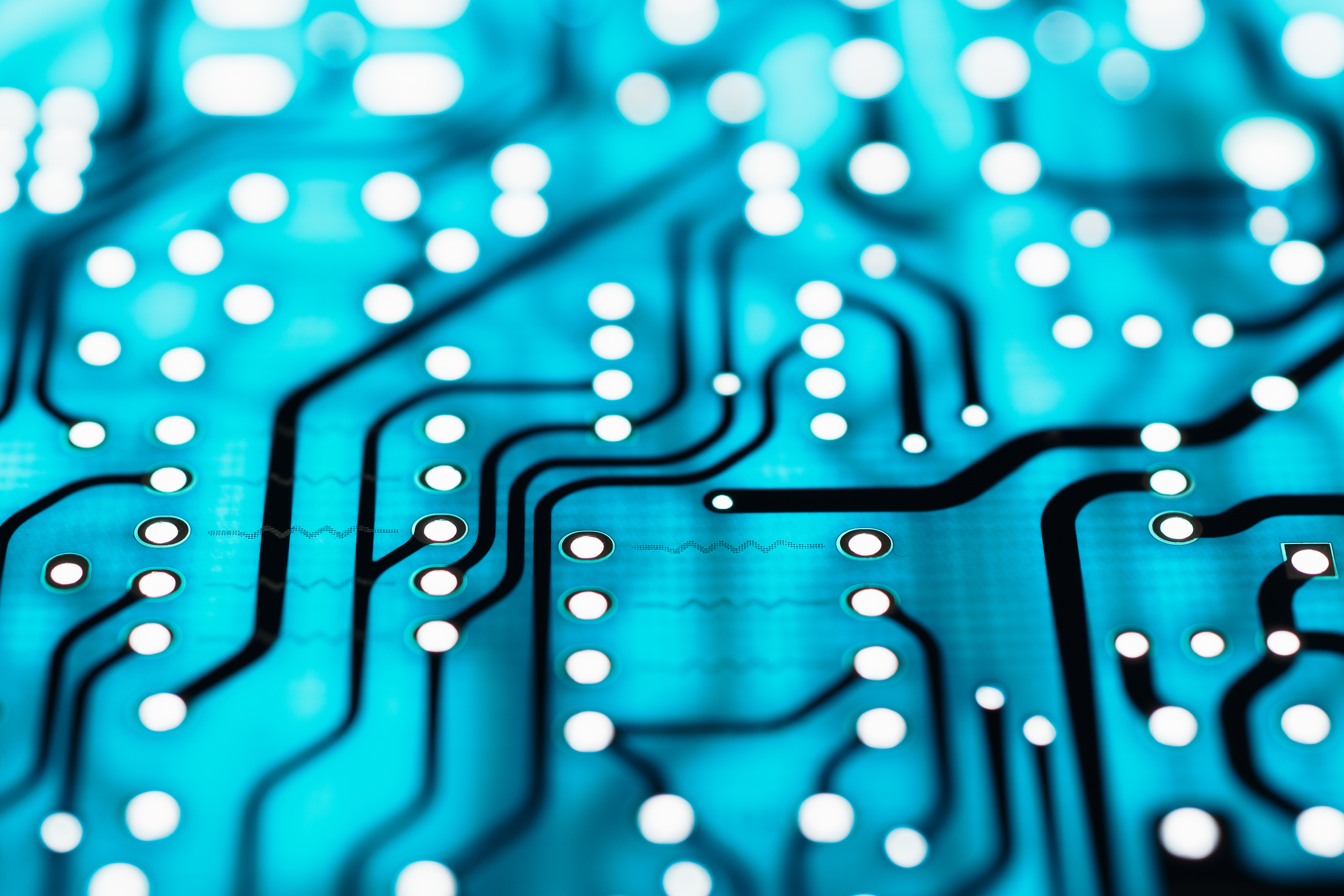 Is it possible to compromise rule of technology with the rule of law to protect human rights?
Proposal for a Regulation of the European Parliament and the Council laying down harmonised rules on artificial intelligence ( artificial intelligence act) and amending certain union legislative acts Brussels, 21.4.2021
Digital Service Act
Digital Market Act
Digital Governace Act
Data Act
Proposal for a Directive of the European Parliament and of the Council on adapting non-contractual civil liability rules to artificial intelligence Brussels, 28.9.2022
Accountability, transparency, no bias, no discrimination , AI trustworthy.
Can we compromise this mathematical concept, trade off the rule of technology with the rule of law to protect human rights? 
Yes. It is possible if the algorithm are created without bias and discrimination ( Loomis case, Compass case, Cambridge Analytica , Conseil of State 25 november 2021 n.7891 ) according to some important principles or model rule, general clauses as accountability and  privacy by design and  default art..25GDPR to avoid black box (  Zuboff surveillance capitalism, micro-targeting, social scoring) and to create AI trustworthy based on transparency, no discrimination, right to explanation pursuant to 22 GDPR, or explainibility of algoritms logic, human in the loop, human in command, control in rolling review.
Right to explanation art.22 GDPR
Article 22 GDPR:” Automated individual decision-making, including profiling”
 1.“ The data subject shall have the right not to be subject to a decision based solely on automated processing, including profiling, which produces legal effects concerning him or her or similarly affects him or her.
2. “Paragraph 1 shall not apply if the decision:
a) is necessary for entering into, or performance of, a contract between the data subject and a data controller;
b) is authorised by Union or Member State law to which the controller is subject and which also lays down suitable measures to safeguard the data subject’s rights and freedom and legitimate interests;or
c) is based on the data subjec’s explicit consent.”
Mumford: “The technology is a form of order”.
Which type of regulation Future proof?Self regulation, co-regulation o Etero-regulation with a strong public control?
Article 25 GDPR “Data protection by design and by default” 
“ Taking into account the state of the art, the cost of implementation and the nature, scope, context and purposes of processing as well as the risks of varying likehood, and severity for rights and freedoms of natural persons by the processing, the controller shall , both at the time of the determination of the means for processing and at the time of the processing itself, implement appropriate technical and organisational measures, such as pseudonymisation, which are designed to implement data-protection principles, such as data minimisation, in an effective manner and to integrate the necessary safeguards into the processing in order to meet the requirements of this Regulation and protect the rights of data subjects.
The controller shall implement appropriate technical and organisational measures for ensuring that, by default, only personal data which are necessary for each specific purpose of the processing are processed. That obligation applies to the amount of personal data collected, the extent of their processing, the period of their storage and their accessibility. In particular , such measures shall ensure that by default personal data are not made accessible without the individual’s intervention to an indefinite number of natural persons.
An approved certification mechanism pursuant to Article 42 may be used as an element to demonstrate compliance with the requirements set out in paragraphs 1 and 2 of this Article”.
The first problem is : Who must certificate the security of  AI devices? Independent Authority or the same producer?
Regulation based on risk assessment
In Proposal for a Regulation of the European Parliament and of the council laying down harmonised rules on Artificial Intelligence of 21 April 2021, approved the last May 11 ( including AI generative, before not inserted), the Commission puts forward the proposed regulatory framework on Artificial Intelligence with the following specific objectives:
Ensure that AI systems placed on the Union market and used are safe and respect existing law on fundamental rights and Union values;
Enhance governance and effective enforcement of existing law on fundamental rights and safety requirements applicable to AI systems;
Facilitate the development of a single market for lawful, safe and trustworthy A I applications and prevent market fragmentation.
Accountability as a preemptive remedy
The legal basis for the proposal is in the first place Article 114 of the Treaty on the Functioning of the European Union (TFUE) ,which provides for the adoption of measures to ensure the establishment and functioning of the internal market , subsidiarity (  for non -exclusive competence) and proportionality.
It is crucial that strict liability became “accountability”, as a preemptive remedy. Not only rules, but “Digital due procedure”as well to avoid data  tracing and data scraping.
It is crucial the time of regulations: the technology is faster than law.
The regulation follows a risk-base approach differentiating between uses of AI that create ;
An unacceptable risk;
A high risk;
Low or minimal risk.
The list of prohibited practices in Title II comprises all those AI systems whose use is considered unacceptable as contravening Union values, for instance by violating fundamental rights
Chat GPT: «no legal Basis» for data retention
Europe’s GDPR rules, which cover the way organizations collect, store and use people’s personal data, protect the data of more than 400 million people across the continent. This personal data can be anything from a person’s name to their IP address-if it can be used to identify someone,  it can count as their personal information. Unlike the patchwork of state-level privacy rules in the United States., GDPR’s protections apply if people’s information is freely available online. In short: Just because someone’s information is public doesn’t mean you can vacuum it up and do anything you want with it. Italy’s Garante believes ChatGPT has four problems under GDPR:1) OpenAI doesn’t have age controls to stop people of 13 from using the text generation system;2) it can provide information about people that isn’t accurate; 3) and people haven’t been told their data was collected. Perhaps most importantly, its fourth argument claims there is “no legal basis”for collecting people’s personal information in the massive swells of data used to train ChatGPT.
Large Language Models or L.l.m.s.
A neural network is a mathematical system that learns skills analyzing data. About five years ago, companies like Google, Microsoft and Open AI began building neural networks that learned from huge amounts of digital text called large language models or L.L.M.s.
By pinpointing patterns in that text, L.L.M.s. learn to generate text on their own, including blog posts, poems and computer programs. They can even carry on a conversation.
This technology can help computer programmers, writers and other workers generate ideas and do things more quickly. But Dr. Bengio and other experts also warned that L.L.M.s can learn unwanted and unexpected behavoiurs. These systems can generate untruthful , biased and otherwise toxic information.
Systems like GPT-4 get fact wrong and make up information, pollution information , “filter bubbles”  a phenomenon called “hallucination”.
Sandbox  to achieve flexible regulation called «future proof»
This is the problem: which type of regulation? Self -regulation, co-regulation, etero-regulation with a strong public control? Functional or structural regulation based on the purpose of benefit?  GDPR is not enough today to regulate the complexity of AI, “spontanesus intelligence” out of human control. It is important to introduce sandbox method  regulation with empiric approach  to achieve flexible regulation called “future proof”. Not stopping technologic progress, but it is important to introduce adequate regulation.
Italian case of ChatGPT
Italian case of Chat GPT : on March 31Italian Authority has stopped it to not respect privacy law and GDPR, after there is a agreement for implementation of precautional measures to protect personal data.
Italy’data regulator issued a temporary emercency decision, demanding OpenAI stop using the personal information of millions of Italians that’s included in its training data. According to regulator, OpenAI doesn’t have the legal right to use people’s personal information in ChatGpt. In response ,OpenAI has stopped people in Italy from accessing its chatbot while it provides responses to the officials, who are investigating further.
ECAT : European Centre Alghoritm Transparency
On 18th April in Spain it is created ECAT European Centre Alghoritm Transparency to control enforcement of rules Digital Services Act. But there are others important problems that needs a solution:
1)The problem of relation between Europe and USA : Shrems Case
2)The problem of governance ,  compliance, execution, inspection and public -private enforcement..
3)The problem of One Stop Shop and consistency cooperation and amicable settlement.
4) the problems of liability of gatekeepers and “notice and take down” in three different activities: mere conduit, caching, hosting.
59 the problem of  validation and certification of AI devices.
The Proposal for a Directive of the European Parliament and of Council an adapting non -contractual civil liability rules to artificial intelligence (AI Liability Directive) Brussels, 28.9.2022 is important to consider the impact assessment on the initiative on civil liability for damages caused by AI.
Proposal for a directive of the european parliament and of the council on adapting non –contractual civil liability rules to artificial intelligence 28.9.2022
The liability initiative is the necessary corollary of safety rules  adapted to AI and complements thus the AI Act.
The AI initiative will:
Ensure that victims of AI -enabled product/services are equally protected as victims of traditional technologies.
Reduce legal uncertainty regarding the liability exposure of business developing or using AI.
Prevent the emergence of fragmented AI-specific adaptations of national civil liability-rules.
The proposal has three important items:
To alleviate the burden of proof;
Minimum harmonisation of strict liability
Mandatory insurance is needed as well.